THE SPOKESHAVE - EXAMINATION QUESTIONS
WORLD ASSOCIATION OF TECHNOLOGY TEACHERS	https://www.facebook.com/groups/254963448192823/	www.technologystudent.com © 2023 V.Ryan © 2023
HELPFUL LINK: https://www.technologystudent.com/equip_ﬂsh/spoke1.html
1. What is a ‘spokeshave’? Name the two main types. What is its function / purpose?. 6 marks
2. Complete the diagram of a spokeshave by adding the missing labels, identiﬁed by the arrows. 9 marks
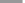 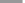 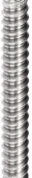 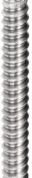 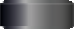 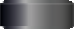 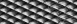 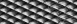 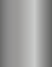 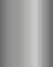 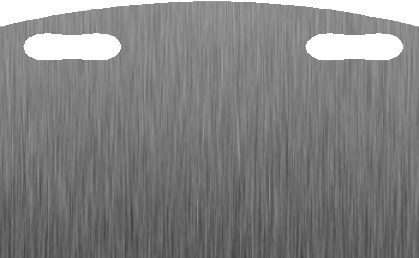 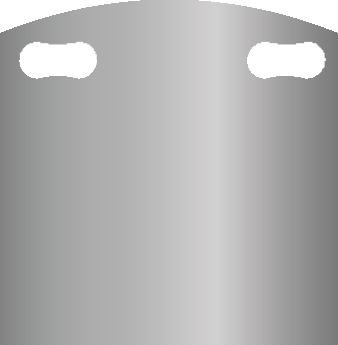 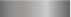 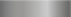 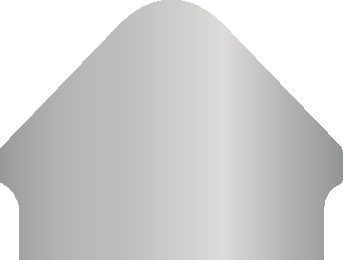 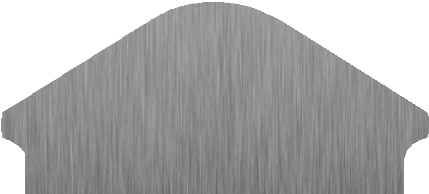 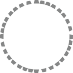 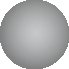 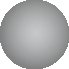 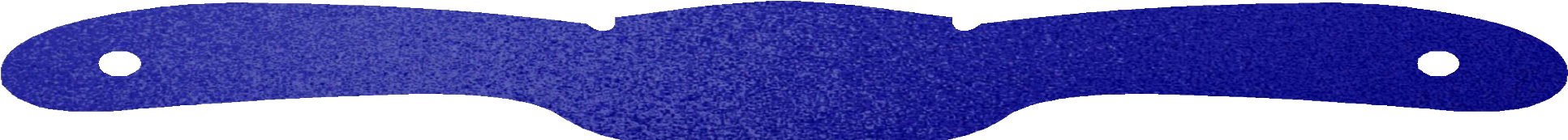 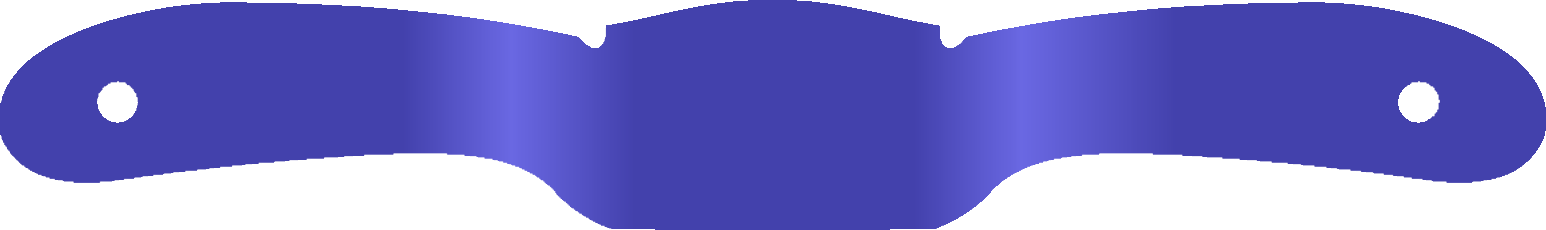 RYANMATIC
Made in Keighley
V.Ryan © 2023
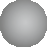 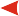 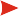